L'imparfait
Ο παρατατικός
E. Hartzavalou, prof de fle
L’emploi de l’imparfait/ Η χρήση του παρατατικού
Une description= Περιγραφή στο παρελθόν: Quand j’avais dix ans, j’avais les cheveux courts et frisés!/ Pendant les vacances à Nice, il faisait très beau!/ L’hôtel était très luxueux: il y avait trois piscines!
Une habitude dans le passé= Μια συνήθεια στο παρελθόν: Quand j’étais enfant, je buvais du lait chaque matin et je ne regardais pas la télé!
Une durée=  Εκφράζει διάρκεια στο παρελθόν: Avant, je n’avais pas de téléphone portable! Je regardais la télé et soudain, le téléphone a sonné!
La formation= Σχηματισμός
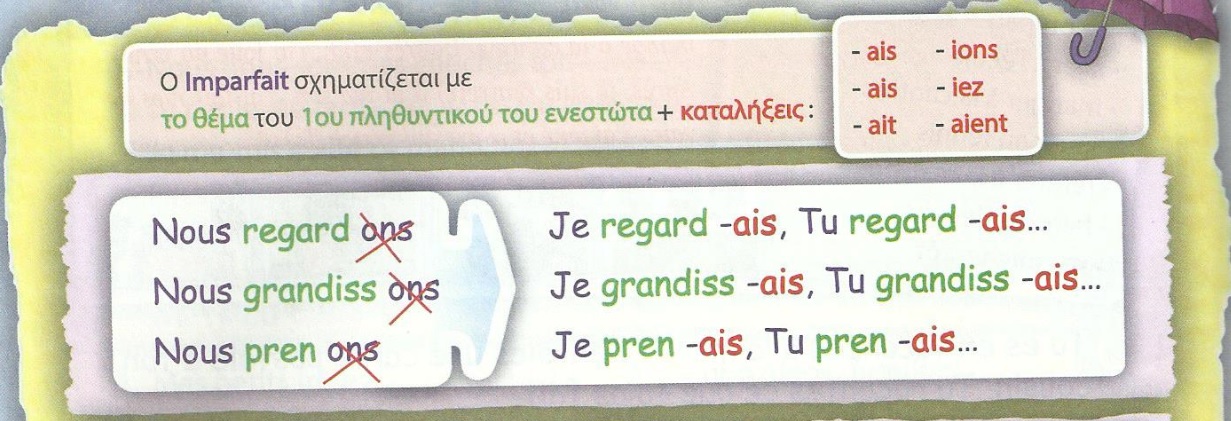 Formation de l’Imparfait
Για να σχηματίσουμε τον Imparfait/ Παρατατικό, παίρνουμε σαν θέμα, το θέμα του α΄ πληθυντικού προσώπου και προσθέτουμε τις καταλήξεις: ais,ais, ait, ions, iez, aient
parler                  nous parl-   ons                      Exception! = Εξαίρεση!
je parl- ais                                                                        être
tu parl- ais                                                           j’étais, tu étais, il était
il/ elle/ on parl- ait                                       nous étions, vous étiez, ils étaient
nous parl- ions                   faire: nous faisons      je faisais 
vous parl- iez                      aller: nous all-ons      j’allais
ils/ elles parl- aient             avoir: nous av-ons    j’avais
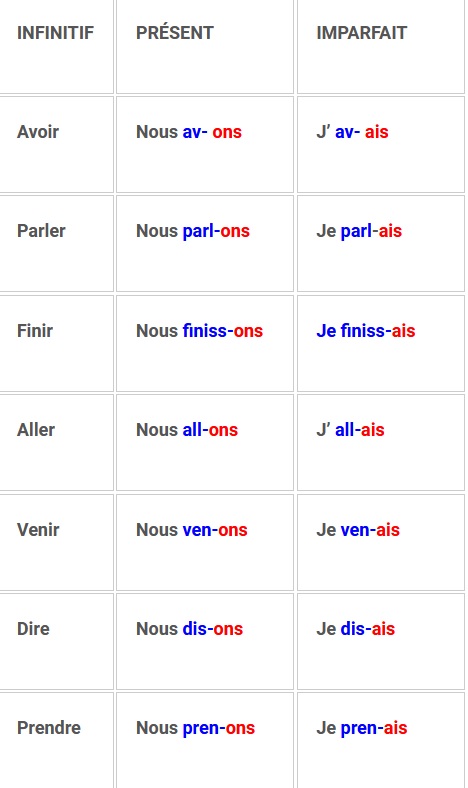 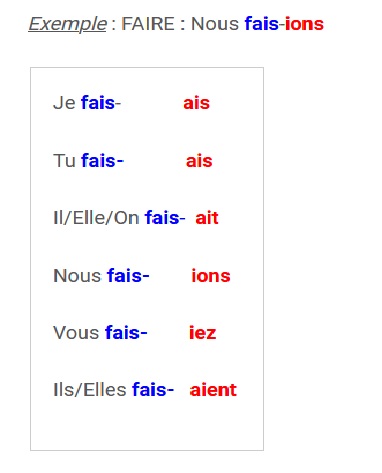 Imparfait ou Passé Composé?
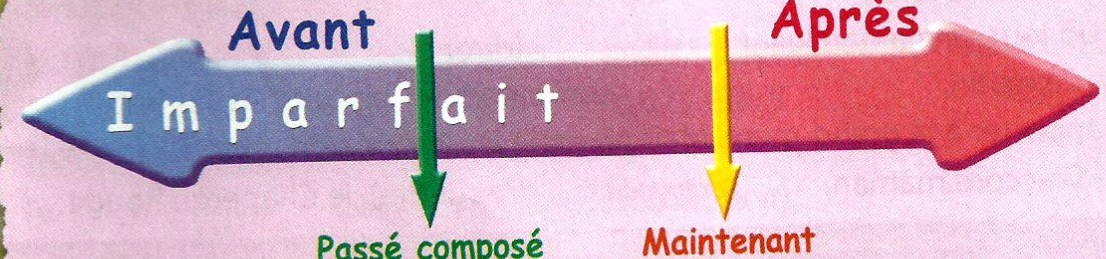